Conservation Coaches Network Workshop Presentation
1C. Identify and Rate 
Critical Threats
Attribution
Product of the Conservation Coaches Network, 2012

These presentations were developed based on materials from Foundations of Success (FOS), The Nature Conservancy (TNC), and World Wildlife Fund (WWF).  

CCNet strongly recommends that this presentation is given by experts familiar with the adaptive management process presented by the Conservation Measures Partnership’s Open Standards for the Practice of Conservation.

You are free to share this presentation and adapt it for your use.  Please attribute the work to CCNet or FOS, TNC and WWF.   If you significantly alter, transform, or build upon this work, it may be appropriate to remove the CCNet logo.
Adaptive Management Workshop Presentations
1A-1B. Team, Scope, Vision
1B. Conservation Targets
1B. Viability Assessment
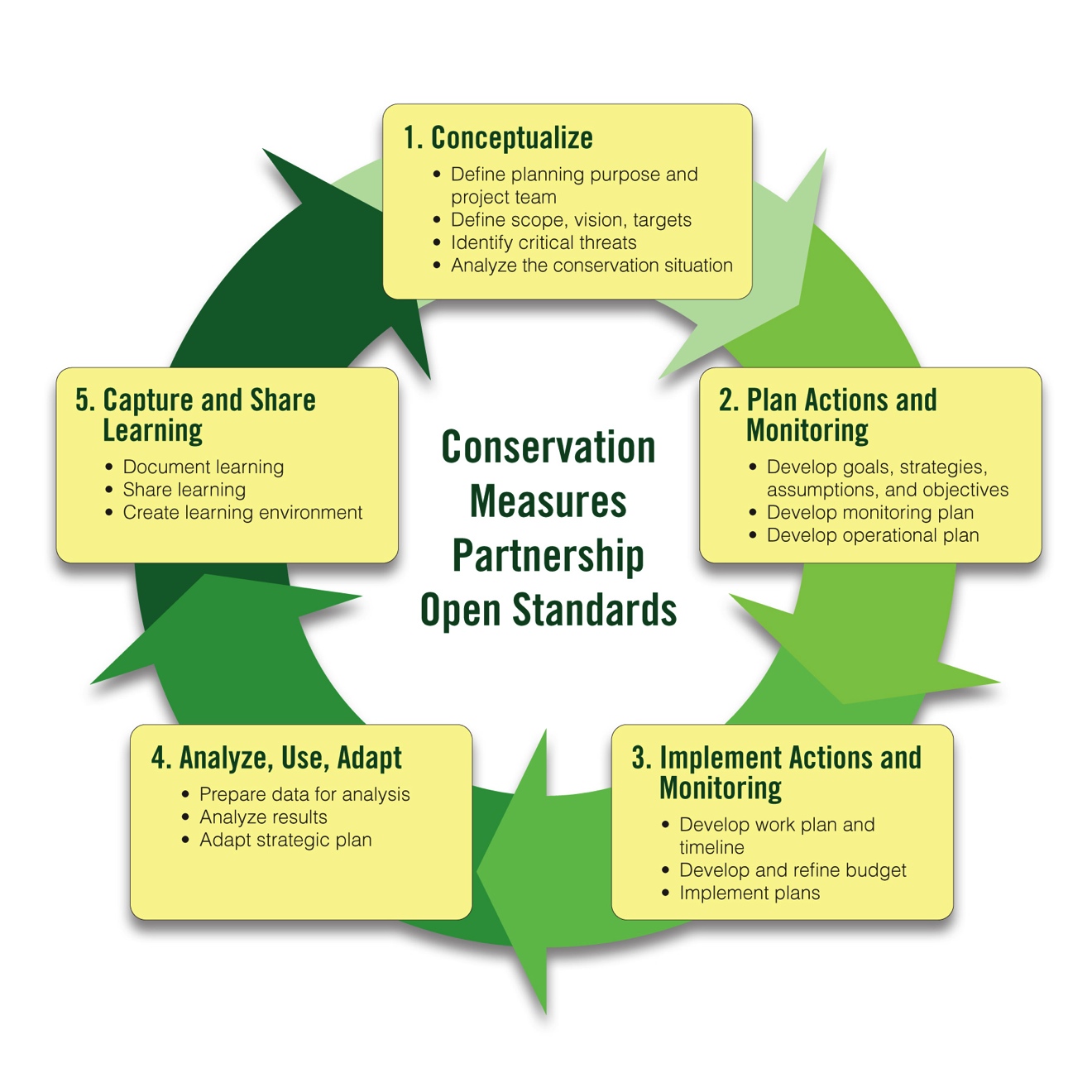 2A-1. Strategy Selection
2A-2. Results Chains
2A-3. Goals and Objectives
1C. Threat Rating
1D. Conceptual Models
2B. Monitoring Plan
Conceptualize
Threats
This Presentation
Threats
What is a Direct Threat
How to Identify and Rank Direct Threats
What is a Direct Threat?
Threats
Direct Threats: Human-induced actions or events that will 
	directly degrade one 
	or more conservation 
	targets 

Direct threats are: 
usually human activities, but they can be
natural phenomena altered by human activities or whose impact is increased by human activities 
	(e.g., global climate change causing increased frequency of drought threatening wetlands)
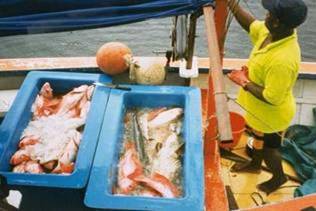 Examples of Direct Threats
Threats
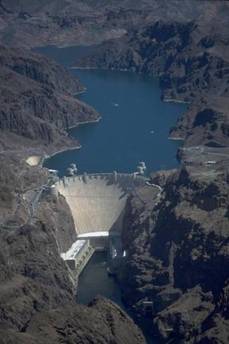 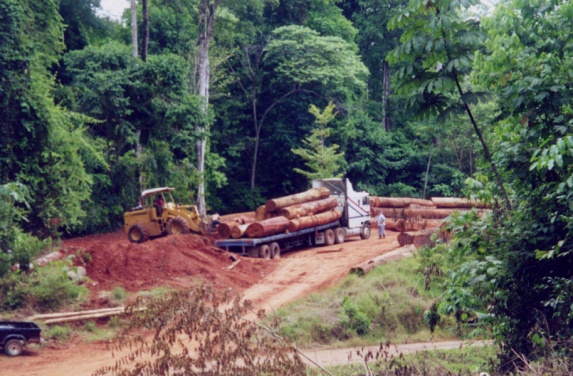 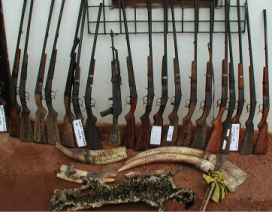 Unsustainable Logging
Unsustainable harvest
Operation of Dams
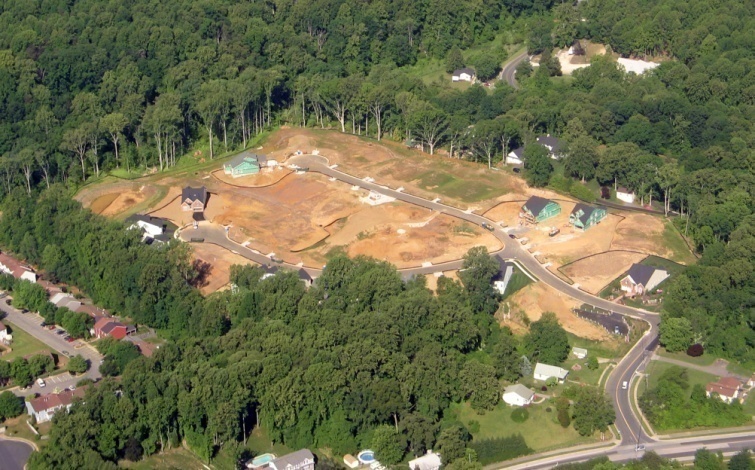 Exotic/Invasive Species
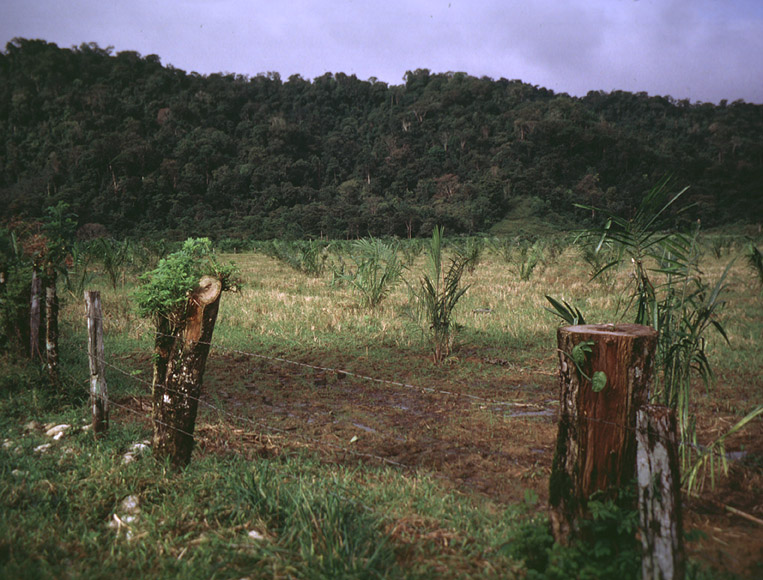 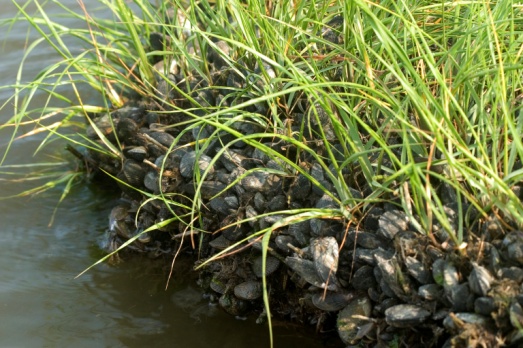 Residential Development
Incompatible Livestock Grazing
Photo: Adrian Jones, 
IAN Image Library
IUCN-CMP Classification of Direct Threats
Threats
Available at 
www.conservationmeasures.org
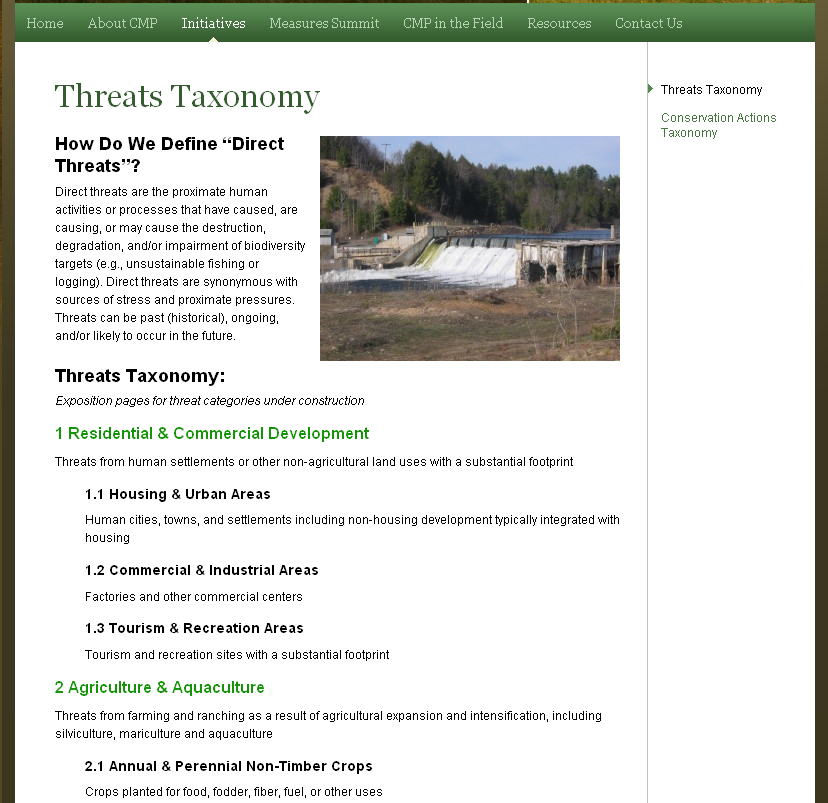 Salafsky et al. (2008). Conservation Biology
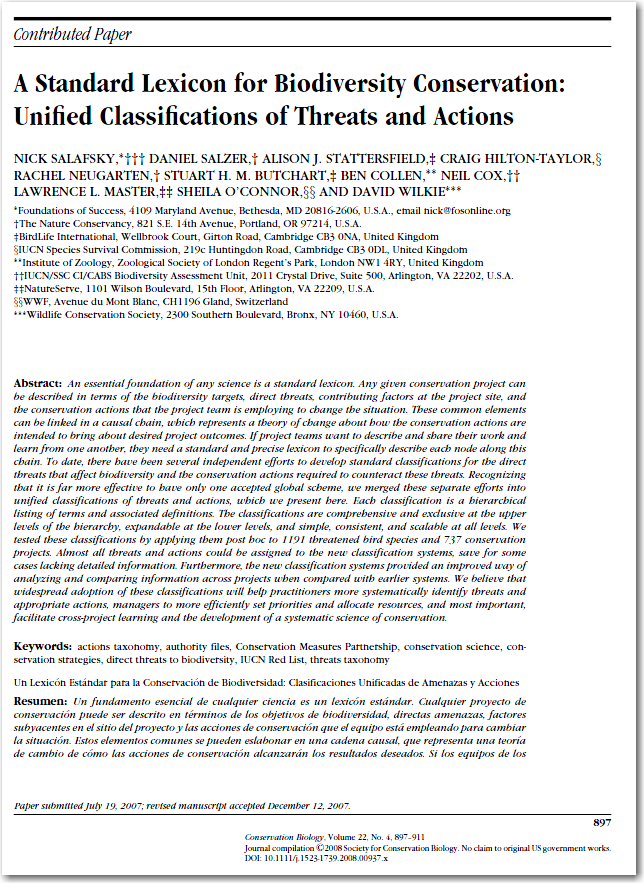 Difference Between Direct Threat & Stress?
Threats
Direct Threat: Human-induced actions or events that will directly degrade one or more conservation targets. A direct threat has at least one actor associated with it. 
	Example: residential development
Stress: biophysical impact of that action on the target – an impaired key ecological attribute of a target.  A single stress can be caused by multiple direct threats.
Examples: habitat fragmentation, high mortality
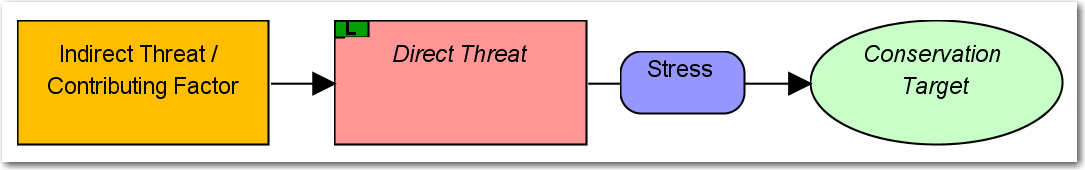 Difference Between Direct Threat & Stress?
Threats
[Speaker Notes: Point out how same stresses can be caused by 2 different threats – logging and agriculture; Dams and climate change could also both affect river levels]
Difference Between Direct & Indirect Threats
Threats
Direct threat: Human-induced actions or events that will directly degrade one or more conservation targets. A direct threat has at least one actor associated with it. 
Example: residential development
Indirect threat/contributing factor  (short definition): an economic, cultural, societal, or institutional factor which allows or encourages direct threats to occur
Examples: need for income, lack of knowledge, low capacity
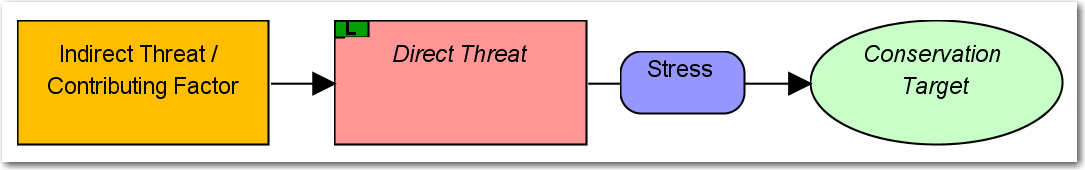 This Presentation
Threats
What is a Direct Threat
How to Assess Direct Threats
How Do You Assess Direct Threats?
Threats
Identify your direct threats & link them to your targets
If necessary, add stresses
Rate each threat-target combination
Review and discuss the summary ratings
Our Example:Swan Coastal Plain Wetlands
Threats
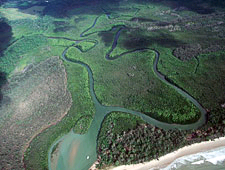 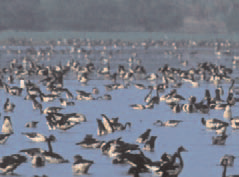 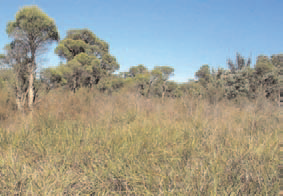 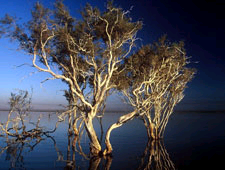 Adapted from WWF Australia’s Wetlands Watch Project
1. Identify Direct Threats & Link Them
Threats
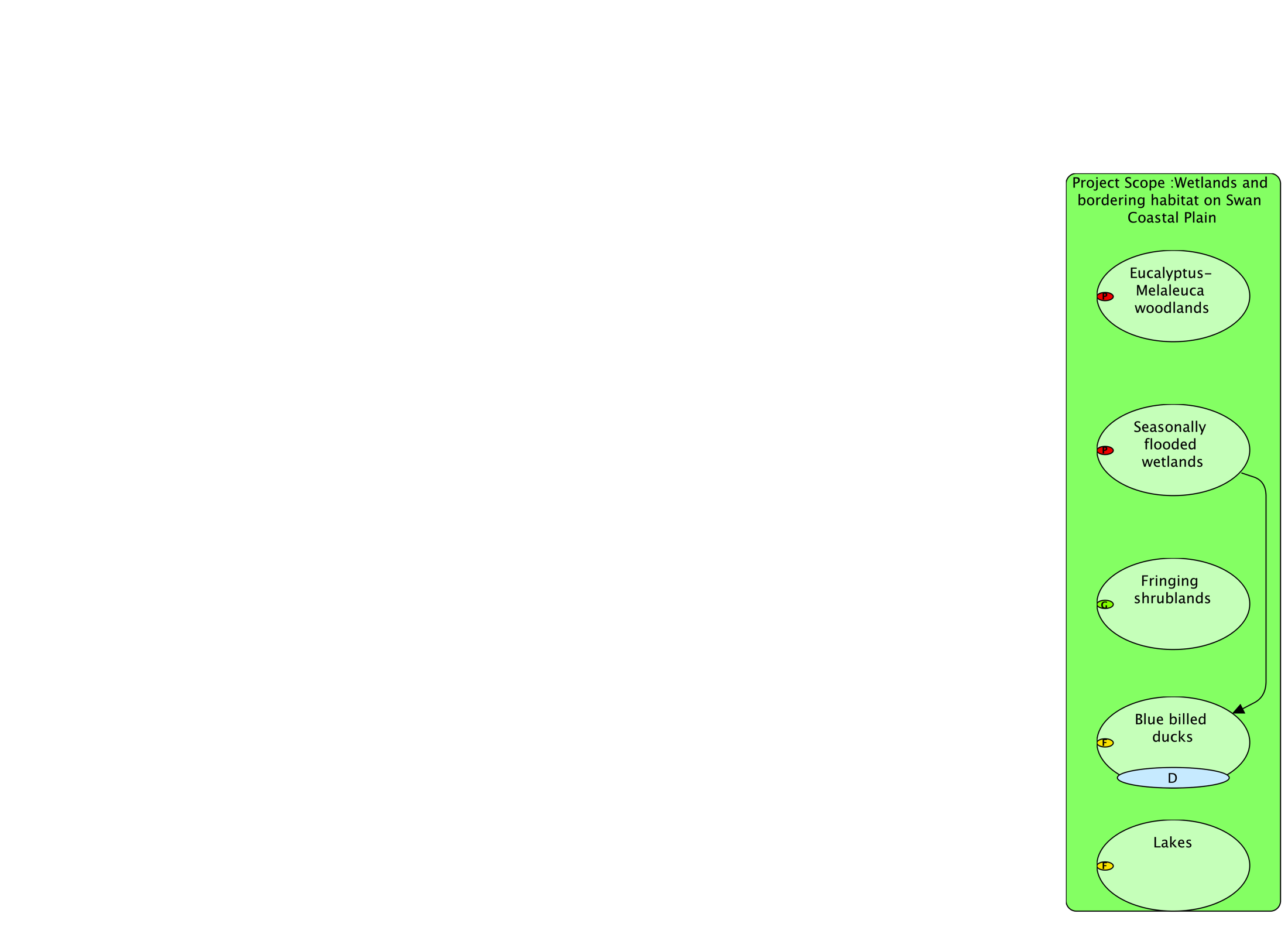 1. Identify Direct Threats & Link Them
Threats
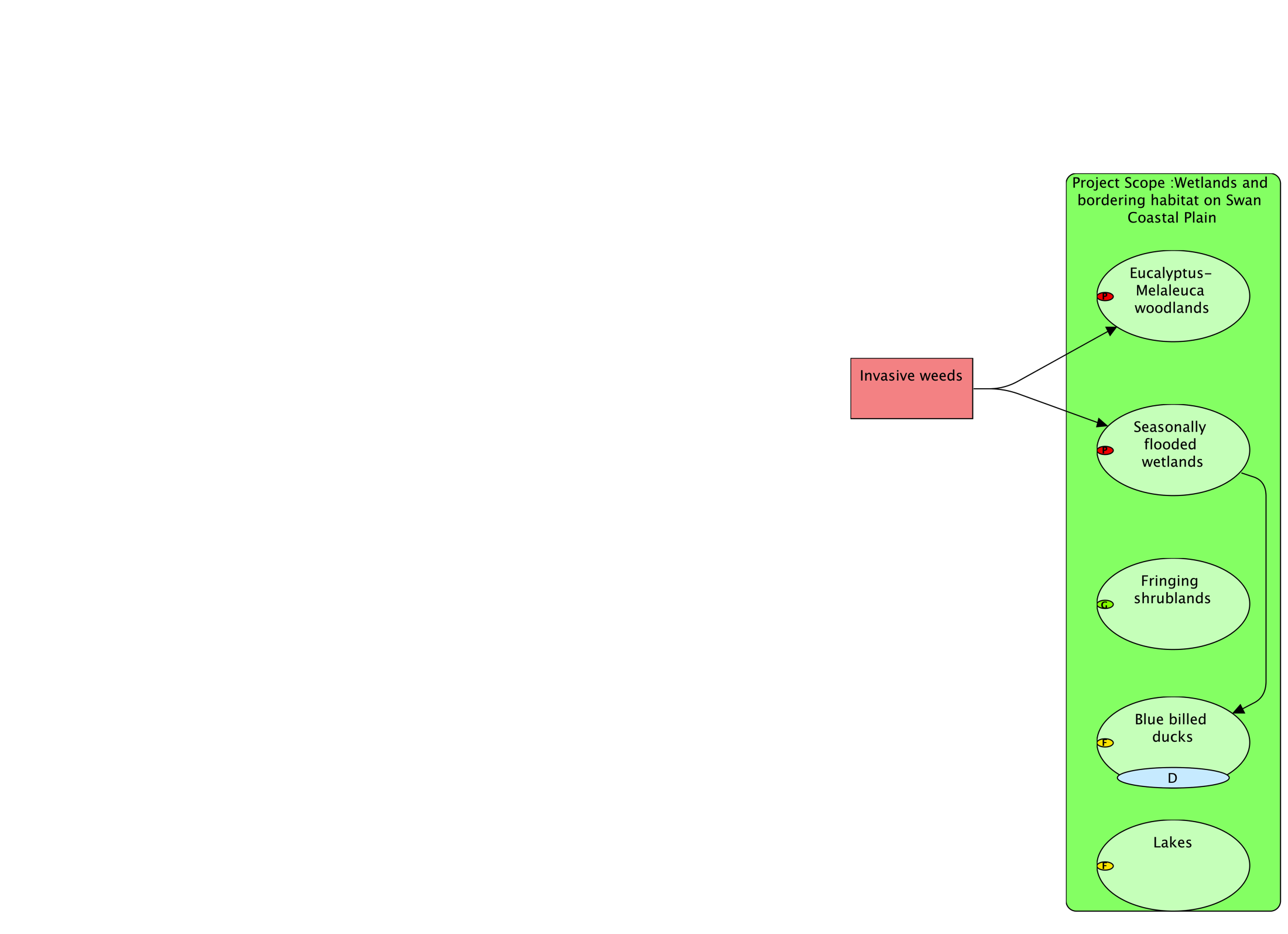 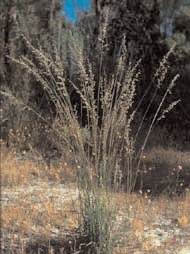 Invasive weeds
[Speaker Notes: Veld grass (Ehrharta calycina) is a tufted perennial invasive grass]
1. Identify Direct Threats & Link Them
Threats
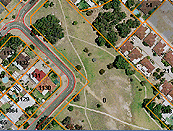 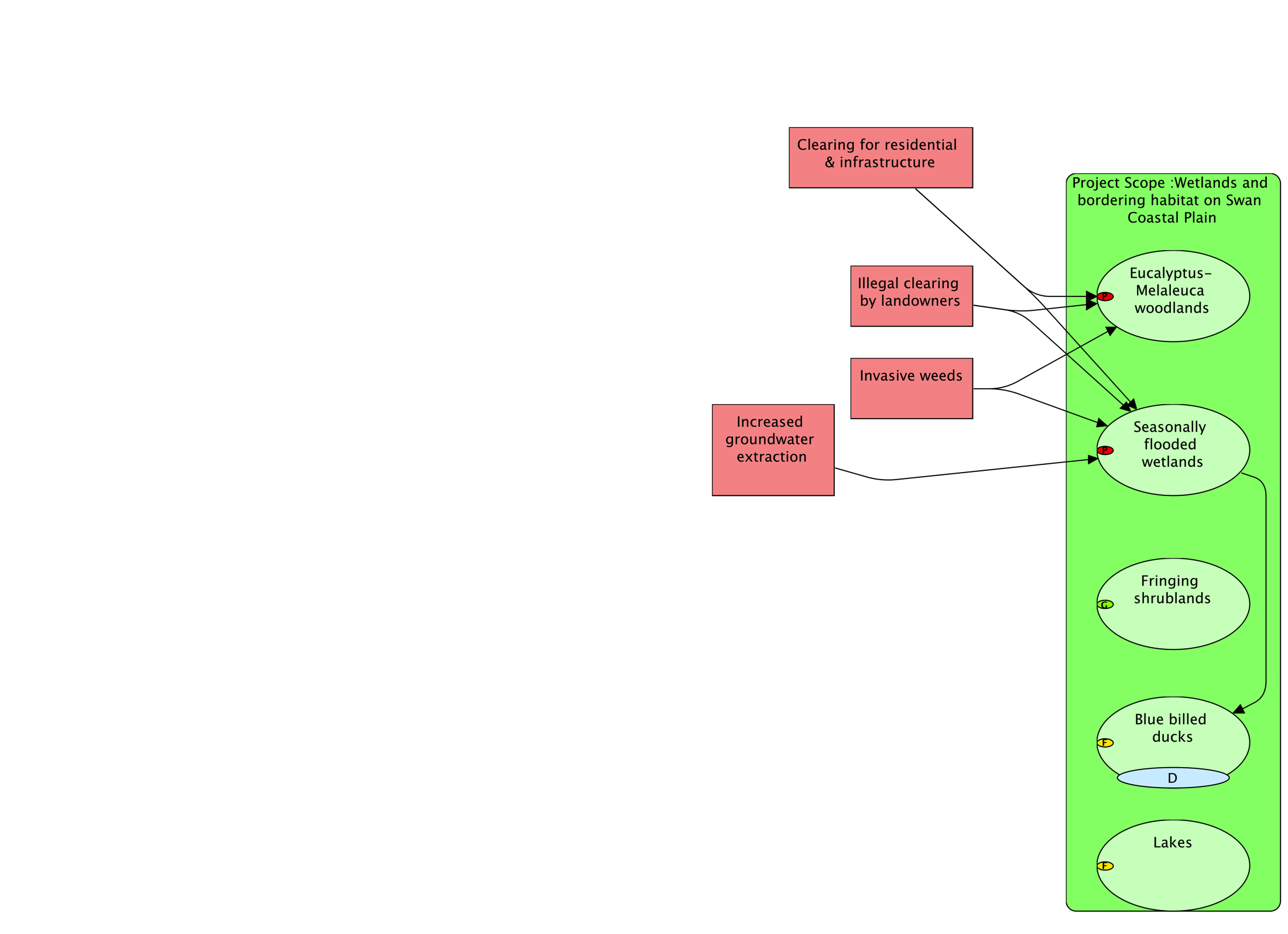 Clearing for residential  & infrastructure
Illegal clearing by landowners
Increased groundwater extraction
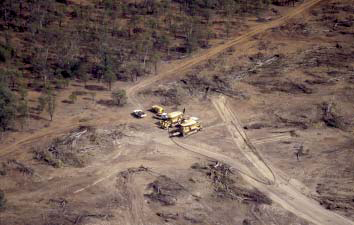 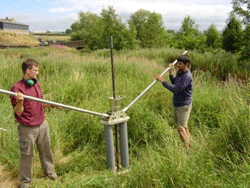 1. Identify Direct Threats & Link Them
Threats
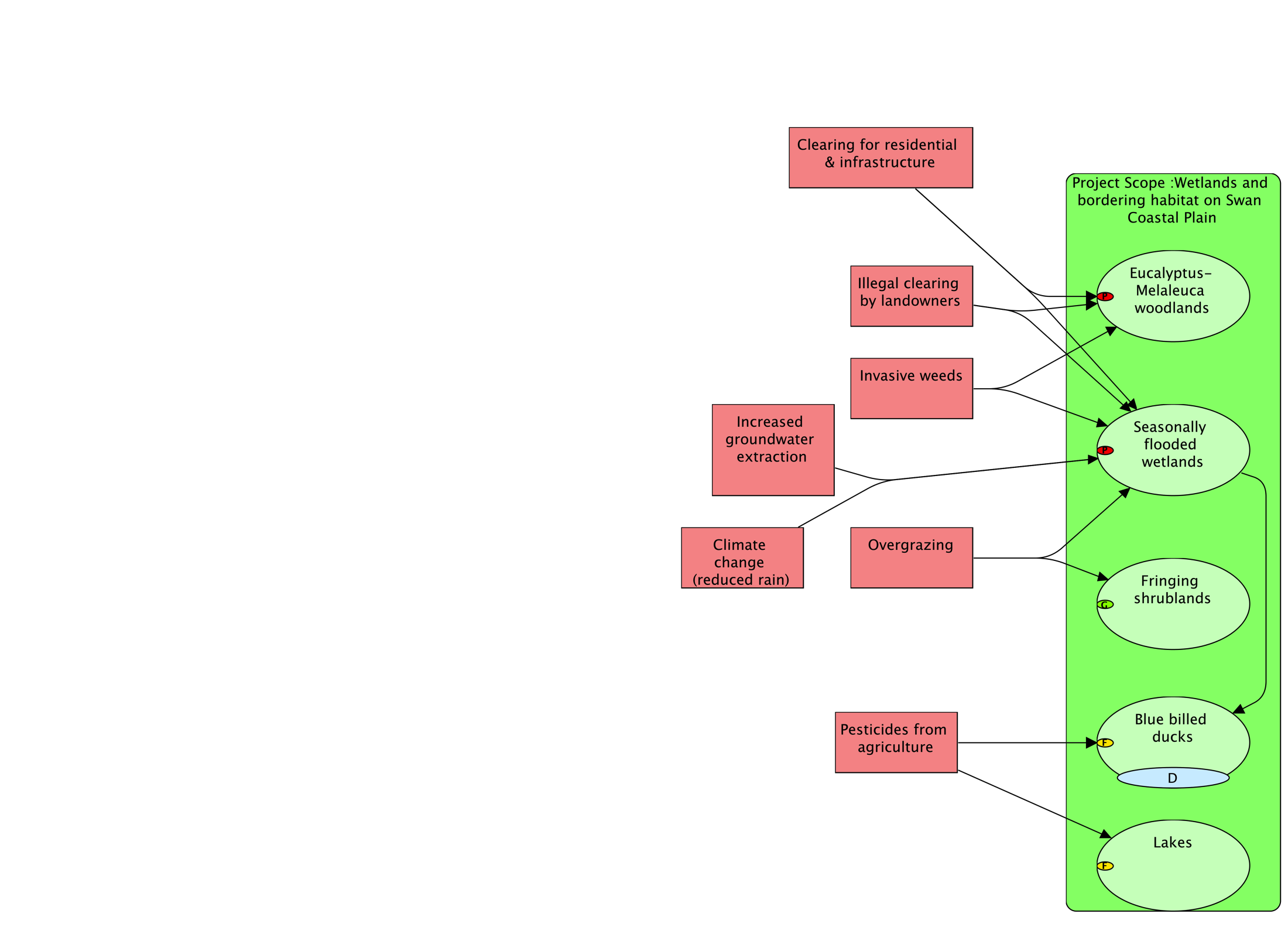 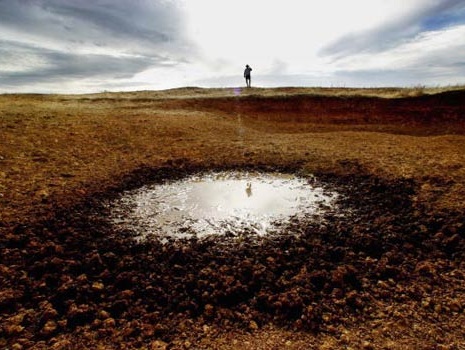 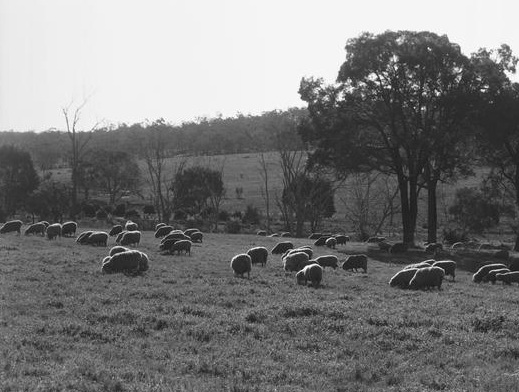 Climate change
Overgrazing
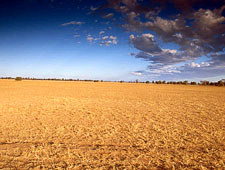 Pesticides from agriculture
When to Lump or Split Direct Threats
Threats
Lump direct threats if:
they are similar and are caused by the same actors
they will require similar strategies
you have a lot of direct threats
Example:  all unsustainable fishing practices used by local fishers

Split if direct threats:
are different and are caused by different actors
will require different strategies
Example:  unsustainable fishing practices used by local, small-scale fishers vs. illegal practices used by industrial fishing boats
How Do You Assess Direct Threats?
Threats
Identify your direct threats & link them to your targets
If necessary, add stresses
Rate each threat-target combination
 Review and discuss the summary ratings
2. If Necessary, Add Stresses
Threats
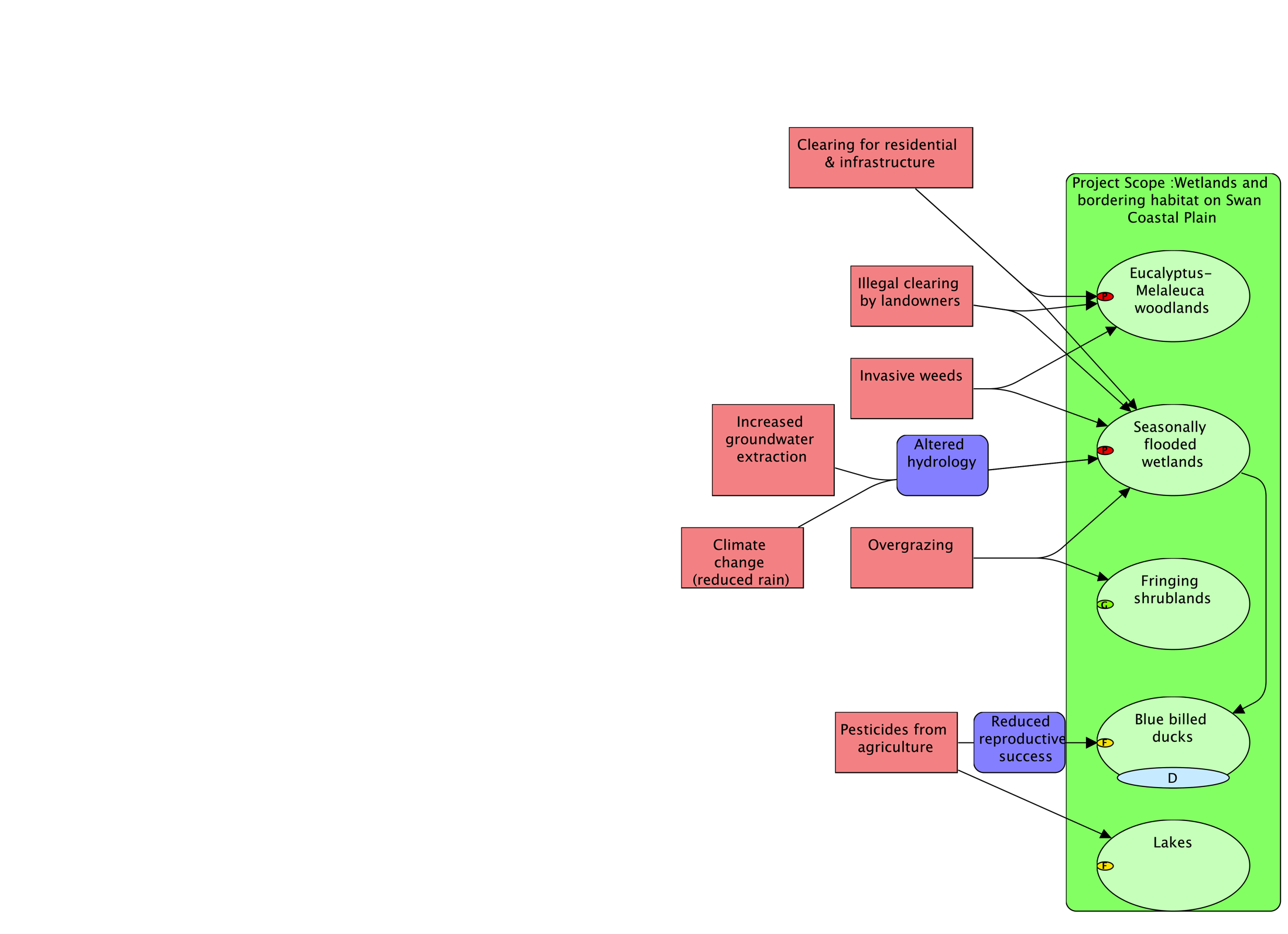 For clarity, it may be necessary in some cases to include stresses that describe  the biophysical impact of the threat on the target
How Do You Assess Direct Threats?
Threats
Identify your direct threats & link them to your targets
If necessary, add stresses
Rate each threat-target combination for  3 criteria
Review and discuss the summary ratings
Comparison of Different Threat Rating Criteria
Threats
[Speaker Notes: Why do we assess threats according to scope, severity, and irreversibility?  These criteria were selected based on a review of existing methods.  As this table shows, an examination of several threat rating methods shows that all methods have used scope and severity, and many have used irreversibility or permanence.]
3. Rate Each Threat-Target Combination
Threats
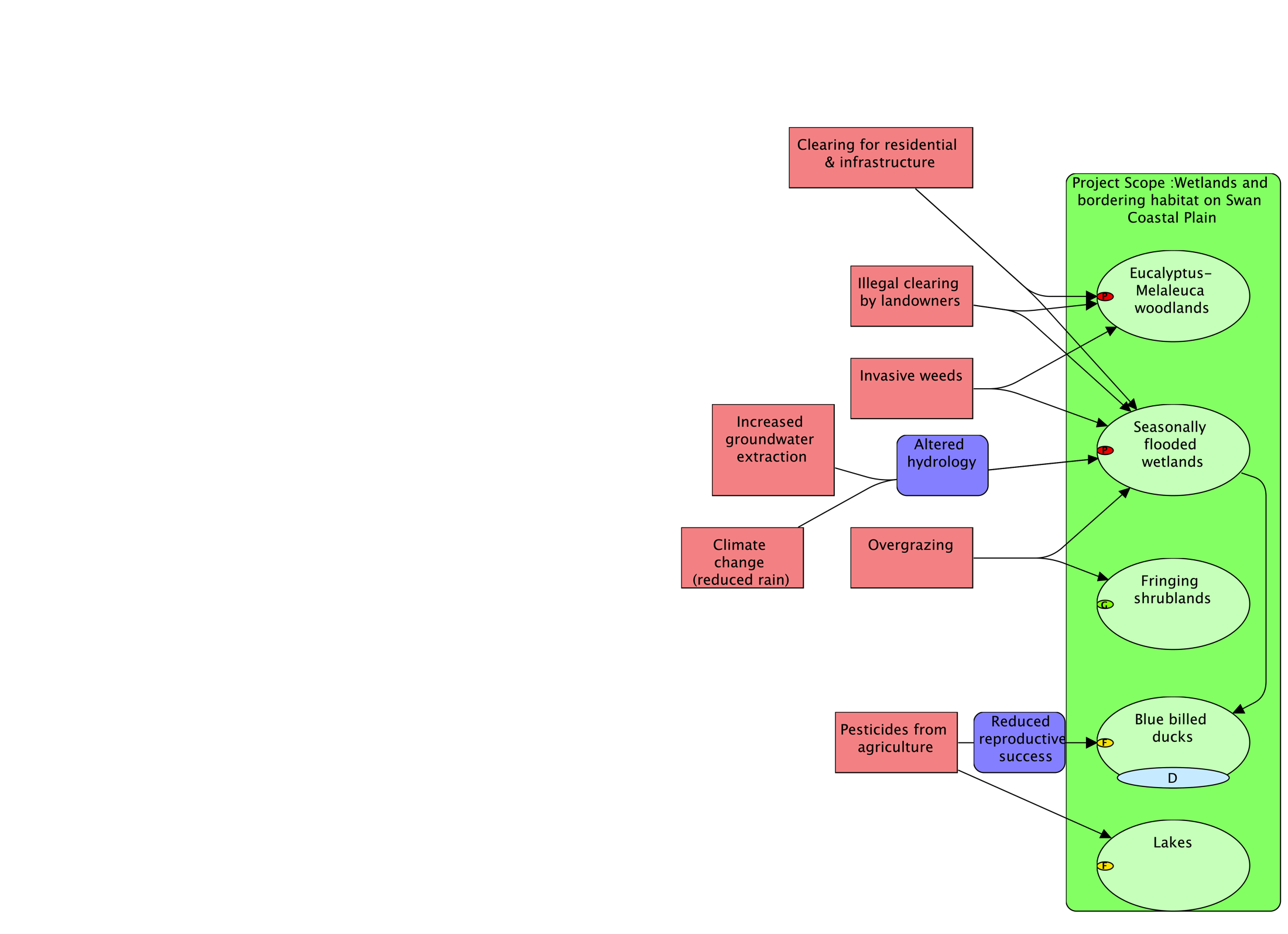 For each Threat-Target combination, score the threat by 3 criteria:

Scope or Extent
Severity
Irreversibility
Overgrazing
Fringing shrublands
[Speaker Notes: For each combination, there are 3 criteria to score:  scope of the threat, severity, and irreversibility.]
Scope or Extent
Threats
Spatial proportion of the target affected within ten years given continuation of current circumstances and trends.
 
For ecosystems: proportion of the target's occurrence

For species: proportion of the target’s population
[Speaker Notes: Scope - Most commonly defined spatially as the geographic scope of impact on the conservation target at the site that can reasonably be expected within ten years under current circumstances (i.e., given the continuation of the existing situation). Very High: The threat is likely to be very widespread or pervasive in its scope, and affect the conservation target throughout the target's occurrences at the site. High: The threat is likely to be widespread in its scope, and affect the conservation target at many of its locations at the site. Medium: The threat is likely to be localized in its scope, and affect the conservation target at some of the target's locations at the site. Low: The threat is likely to be very localized in its scope, and affect the conservation target at a limited portion of the target's location at the site. 

Severity - The level of damage to the conservation target that can reasonably be expected within ten years under current circumstances (i.e., given the continuation of the existing situation). Very High: The threat is likely to destroy or eliminate the conservation target over some portion of the target's occurrence at the site. High: The threat is likely to seriously degrade the conservation target over some portion of the target's occurrence at the site. Medium: The threat is likely to moderately degrade the conservation target over some portion of the target's occurrence at the site. Low: The threat is likely to only slightly impair the conservation target over some portion of the target's occurrence at the site. 

Irreversibility - The degree to which the effects of a threat can be undone. Very High: The effects of the threat are not reversible (e.g., wetlands converted to a shopping center). High: The effects of the threat are technically reversible, but not practically affordable (e.g., wetland converted to agriculture). Medium: The effects of the threat are reversible with a reasonable commitment of resources (e.g., ditching and draining of wetland). Low: The effects of the threat are easily reversible at relatively low cost (e.g., off-road vehicles trespassing in wetland).]
Scope
Threats
Scope – proportion of the target expected to be affected by the threat within 10 years
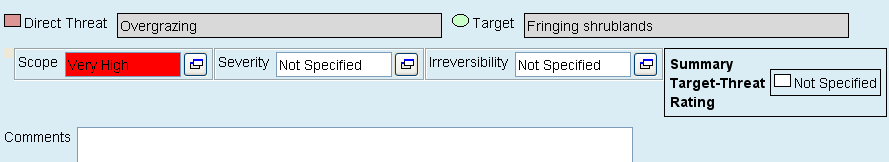 4 = Very High: The threat is likely to be pervasive in its scope, affecting the target across all or most (71-100%) of its occurrence/population.

3 = High: The threat is likely to be widespread in its scope, affecting the target across much (31-70%) of its occurrence/population.

2 = Medium: The threat is likely to be restricted in its scope, affecting the target across some (11-30%) of its occurrence/population.

1 = Low: The threat is likely to be very narrow in its scope, affecting the target across a small proportion (1-10%) of its occurrence/population.
Severity
Threats
Within the scope or where the threat is occurring, the level of damage given continuation of current circumstances and trends. 

For ecosystems: degree of destruction or degradation of the target within the scope. 

For species: degree of reduction of the target population within the scope.
[Speaker Notes: Scope - Most commonly defined spatially as the geographic scope of impact on the conservation target at the site that can reasonably be expected within ten years under current circumstances (i.e., given the continuation of the existing situation). Very High: The threat is likely to be very widespread or pervasive in its scope, and affect the conservation target throughout the target's occurrences at the site. High: The threat is likely to be widespread in its scope, and affect the conservation target at many of its locations at the site. Medium: The threat is likely to be localized in its scope, and affect the conservation target at some of the target's locations at the site. Low: The threat is likely to be very localized in its scope, and affect the conservation target at a limited portion of the target's location at the site. 

Severity - The level of damage to the conservation target that can reasonably be expected within ten years under current circumstances (i.e., given the continuation of the existing situation). Very High: The threat is likely to destroy or eliminate the conservation target over some portion of the target's occurrence at the site. High: The threat is likely to seriously degrade the conservation target over some portion of the target's occurrence at the site. Medium: The threat is likely to moderately degrade the conservation target over some portion of the target's occurrence at the site. Low: The threat is likely to only slightly impair the conservation target over some portion of the target's occurrence at the site. 

Irreversibility - The degree to which the effects of a threat can be undone. Very High: The effects of the threat are not reversible (e.g., wetlands converted to a shopping center). High: The effects of the threat are technically reversible, but not practically affordable (e.g., wetland converted to agriculture). Medium: The effects of the threat are reversible with a reasonable commitment of resources (e.g., ditching and draining of wetland). Low: The effects of the threat are easily reversible at relatively low cost (e.g., off-road vehicles trespassing in wetland).]
Severity
Threats
Severity – level of damage to the target expected if current trends continue
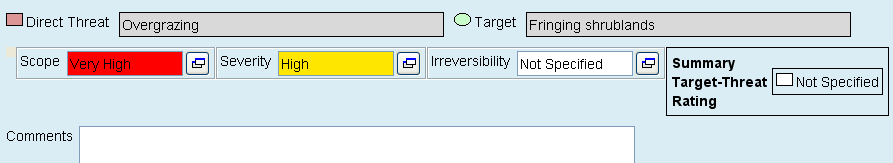 4 = Very High: Within the scope, the threat is likely to destroy or eliminate the target, or reduce its population by 71-100% within ten years or three generations.

3 = High: Within the scope, the threat is likely to seriously degrade/reduce the target or reduce its population by 31-70% within ten years or three generations.

2 = Medium: Within the scope, the threat is likely to moderately degrade/reduce the target or reduce its population by 11-30% within ten years or three generations.

1 = Low: Within the scope, the threat is likely to only slightly degrade/reduce the target or reduce its population by 1-10% within ten years or three generations.
Irreversibility
Threats
Degree to which the effects of a threat can be reversed and the target restored, if the threat no longer existed.
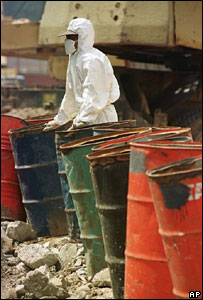 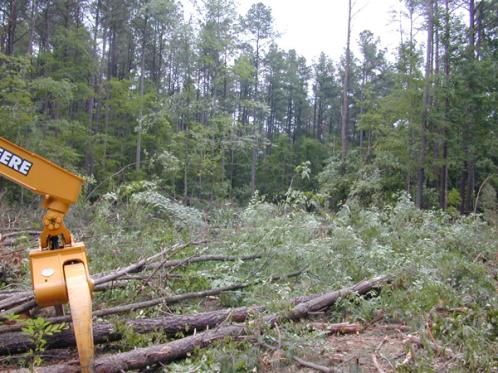 vs.
[Speaker Notes: Scope - Most commonly defined spatially as the geographic scope of impact on the conservation target at the site that can reasonably be expected within ten years under current circumstances (i.e., given the continuation of the existing situation). Very High: The threat is likely to be very widespread or pervasive in its scope, and affect the conservation target throughout the target's occurrences at the site. High: The threat is likely to be widespread in its scope, and affect the conservation target at many of its locations at the site. Medium: The threat is likely to be localized in its scope, and affect the conservation target at some of the target's locations at the site. Low: The threat is likely to be very localized in its scope, and affect the conservation target at a limited portion of the target's location at the site. 

Severity - The level of damage to the conservation target that can reasonably be expected within ten years under current circumstances (i.e., given the continuation of the existing situation). Very High: The threat is likely to destroy or eliminate the conservation target over some portion of the target's occurrence at the site. High: The threat is likely to seriously degrade the conservation target over some portion of the target's occurrence at the site. Medium: The threat is likely to moderately degrade the conservation target over some portion of the target's occurrence at the site. Low: The threat is likely to only slightly impair the conservation target over some portion of the target's occurrence at the site. 

Irreversibility - The degree to which the effects of a threat can be undone. Very High: The effects of the threat are not reversible (e.g., wetlands converted to a shopping center). High: The effects of the threat are technically reversible, but not practically affordable (e.g., wetland converted to agriculture). Medium: The effects of the threat are reversible with a reasonable commitment of resources (e.g., ditching and draining of wetland). Low: The effects of the threat are easily reversible at relatively low cost (e.g., off-road vehicles trespassing in wetland).]
Irreversibility
Threats
Irreversibility – degree to which target can be restored if threat removed
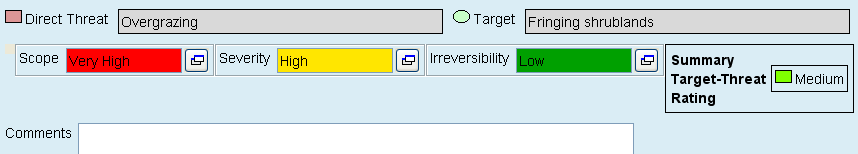 4 = Very High: Effects of the threat cannot be reversed and it is very unlikely the target can be restored, and/or would take >100 years to achieve.

3 = High: Effects of the threat can technically be reversed and the target restored, but it is not practically affordable and/or it would take 21-100 years to achieve.

2 =   Medium: The effects of the threat can be reversed and the target restored with a reasonable commitment of resources and/or within 6-20 years.

1 =   Low: The effects of the threat are easily reversible and the target can be easily restored at a relatively low cost and/or within 0-5 years.
[Speaker Notes: Examples for Very High: wetlands converted to a shopping center
	 High: wetland converted to agriculture
	 Medium: ditching and draining of wetland
	 Low: off-road vehicles trespassing in wetland

Overall Rating rolls up to MEDIUM for this threat-target combination]
Threat Ratings in Miradi
Threats
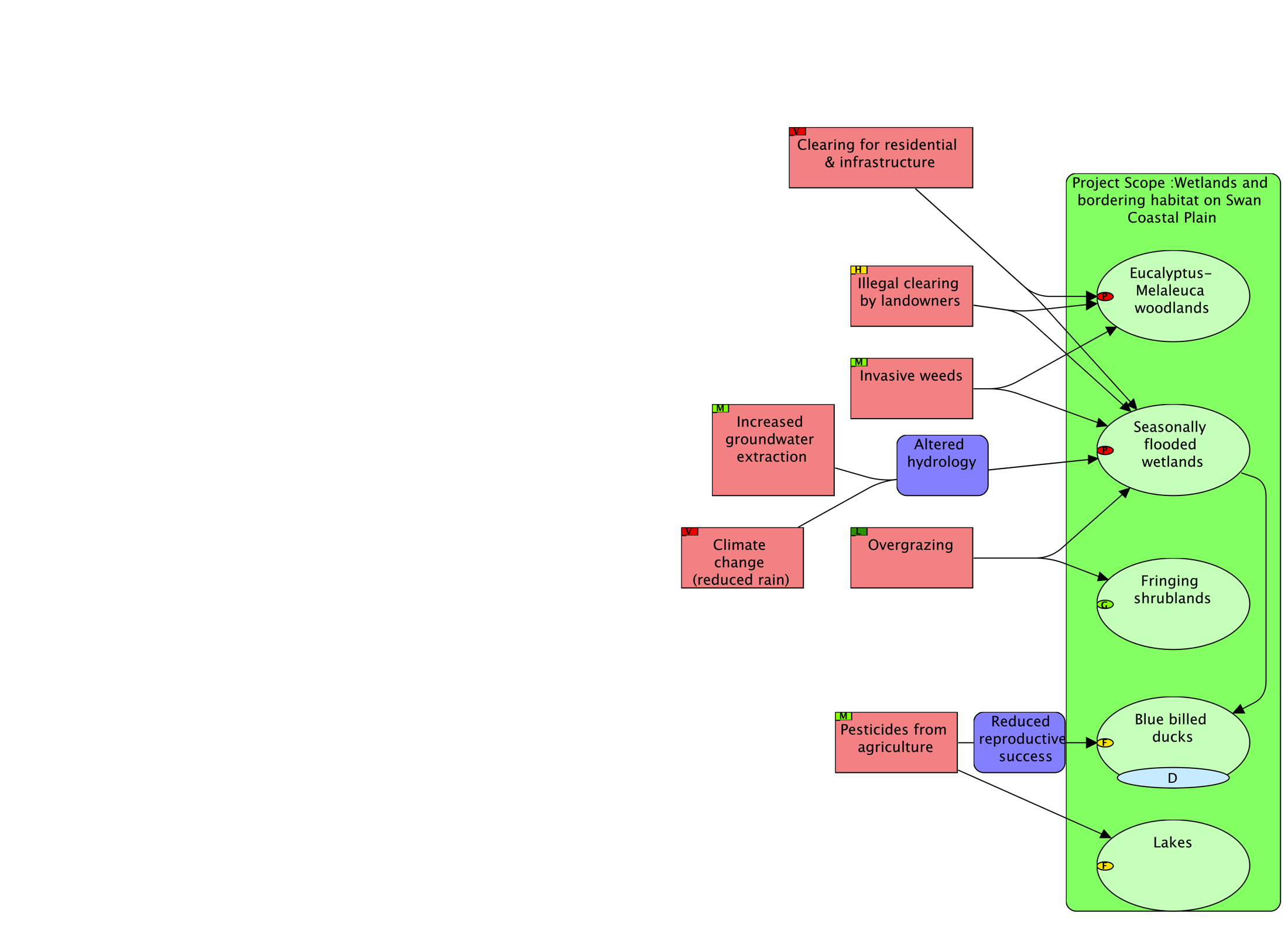 Miradi indicates the summary values for threats in the diagram view
[Speaker Notes: Note direct threat ratings on diagram (top left corner of box)]
Threat Rating in Miradi
Threats
Scope + Severity = Threat Magnitude
Threat Magnitude + Irreversibility = Threat Rating
[Speaker Notes: Miradi combines scope and severity ratings to get the overall threat magnitude rating for each threat on each target, using the following rule-based system: 
Miradi then combines the threat magnitude rating with the irreversibility rating using the following rule-based system:]
How Do You Assess Direct Threats?
Threats
Identify your direct threats & link them to your targets
If necessary, add stresses
Rate each threat-target combination for  3 criteria
Review and discuss the summary ratings
4.  Review & discuss the summary ratings
Threats
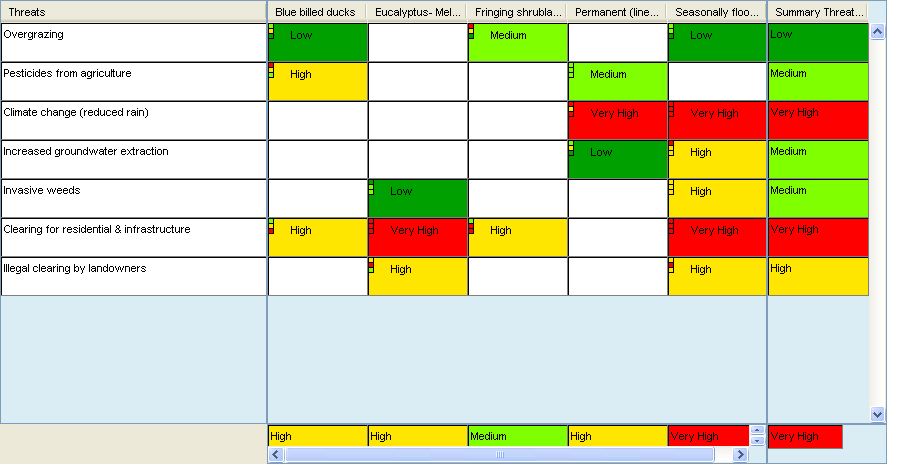 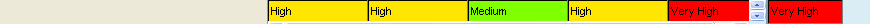 2 Prime Rule:
Need at least 2 of a level
3-5-7 Rule:
3 highs = 1 Very High
5 Mediums = 1 High
7 Lows = Medium
[Speaker Notes: To calculate these summaries, Miradi the 2-prime rule:

Which says, that you need at least 2 of a particular value within a row or column to receive that level as the row or column total.

This is best understood by example..

So, the threat clearing for residential developed, received a Very High summary score, because two or more targets received a very high rating for this threat. 

Overgrazing, on the other hand, received a low summary score, because only one target received a score of medium.  If a second target, like blue-billed ducks, had received a medium score, then the summary would also be medium.  -

Within the 2-prime rule, Miradi uses a second rule called the 3-5-7 rule:
Here, 3 highs within a column or row equivalent to receiving 1 Very High value

5 mediums are equal 1 high
And 7 lows equal a medium

If these rules aren’t crystal clear to you, you read them in detail within Miradi and explore what happens when you change values.]
4.  Review & discuss the summary ratings
Threats
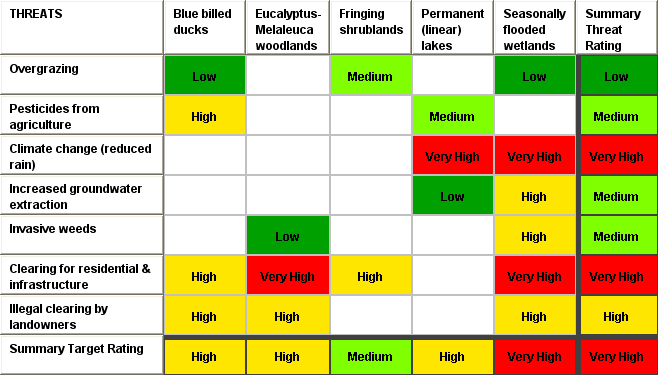 Key Points to Introduce this Step
Threats
There are two common types of threat ratings:
Stress-based threat rating:
Rates the scope and severity of stress to target and the contribution and irreversibility of each direct threat to stress
Simple threat rating:
Rates the scope, severity, irreversibility of direct threat only
Key Points to Introduce this Step
Threats
A common threat taxonomy exists, and helps to bring clarity to the discussion
Miradi uses a rule-based system to develop ratings
Breakout Instructions
Threats
Identify and Rate Your Critical Threats
Identify the direct threats predicted to affect each of your conservation targets over the next 10 years and link them to the targets in the Diagram view of Miradi.

Use the Threat Rating view of Miradi to do your rating. 
Rank each threat by target for scope, severity, and irreversibility.  Where you lack information, make your best guess at the rating, but be sure to note any questions or concerns you have.
Review Miradi’s summary ratings for each threat, for each target and for the overall site.  

Prepare to present your results (briefly).